Welkom op de afdeling HBR
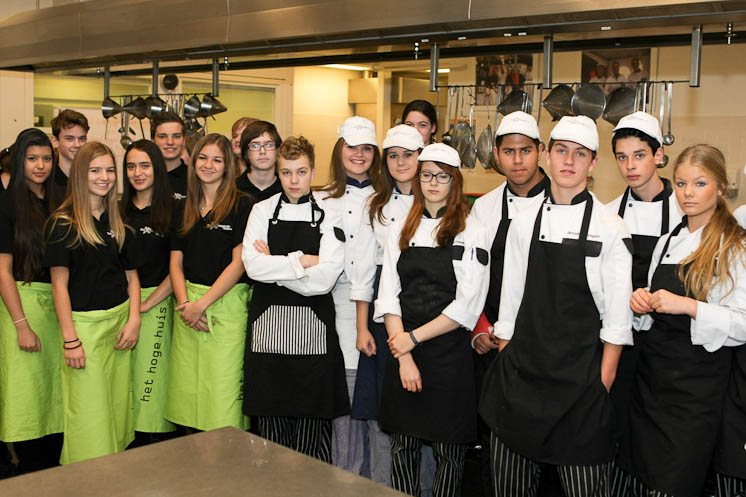 TAT  
Schooljaar2015-2015
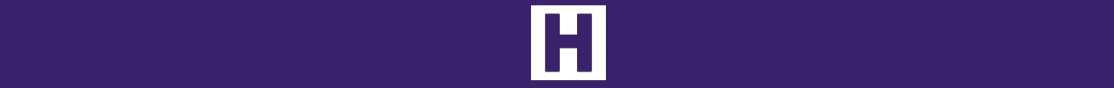 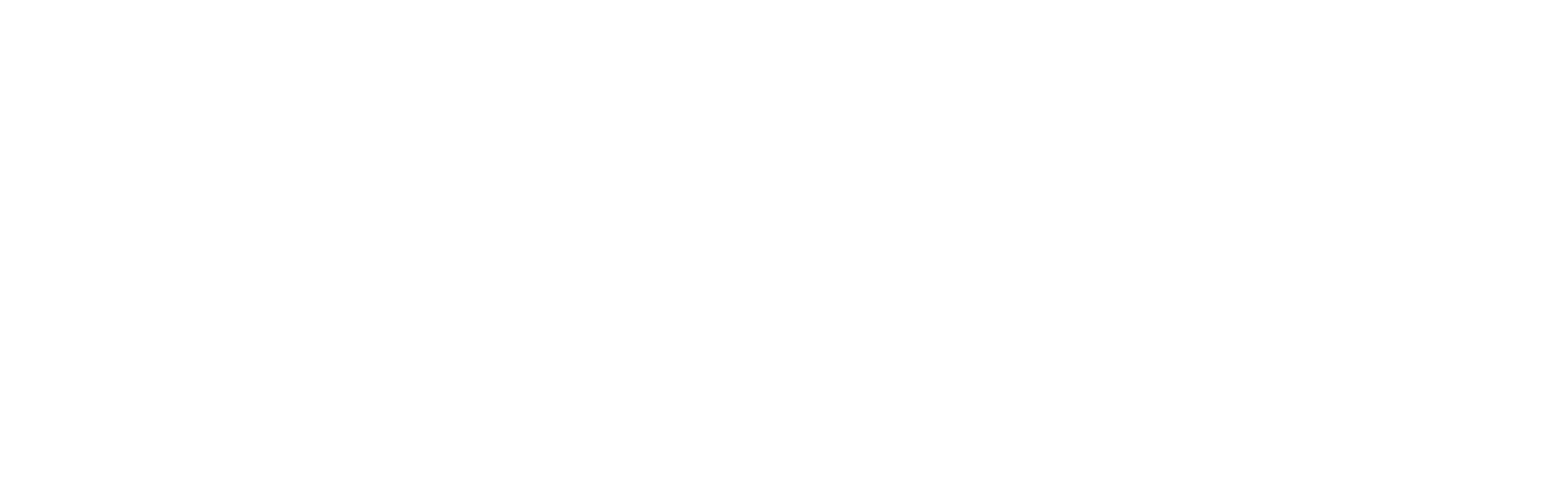 Waar staan de letters HBR voor?
Horeca
Brood en Banket
Recreatie
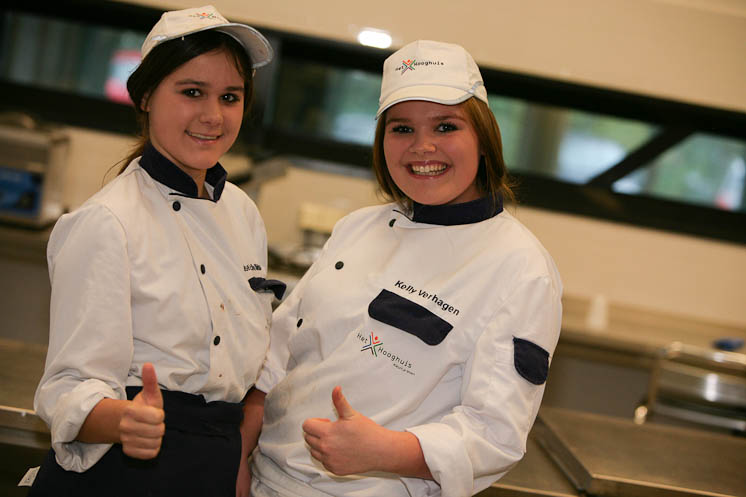 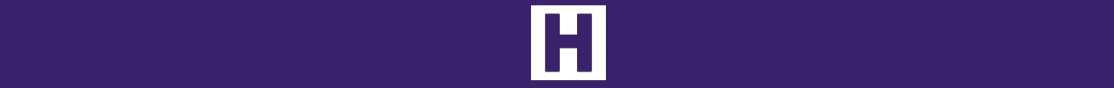 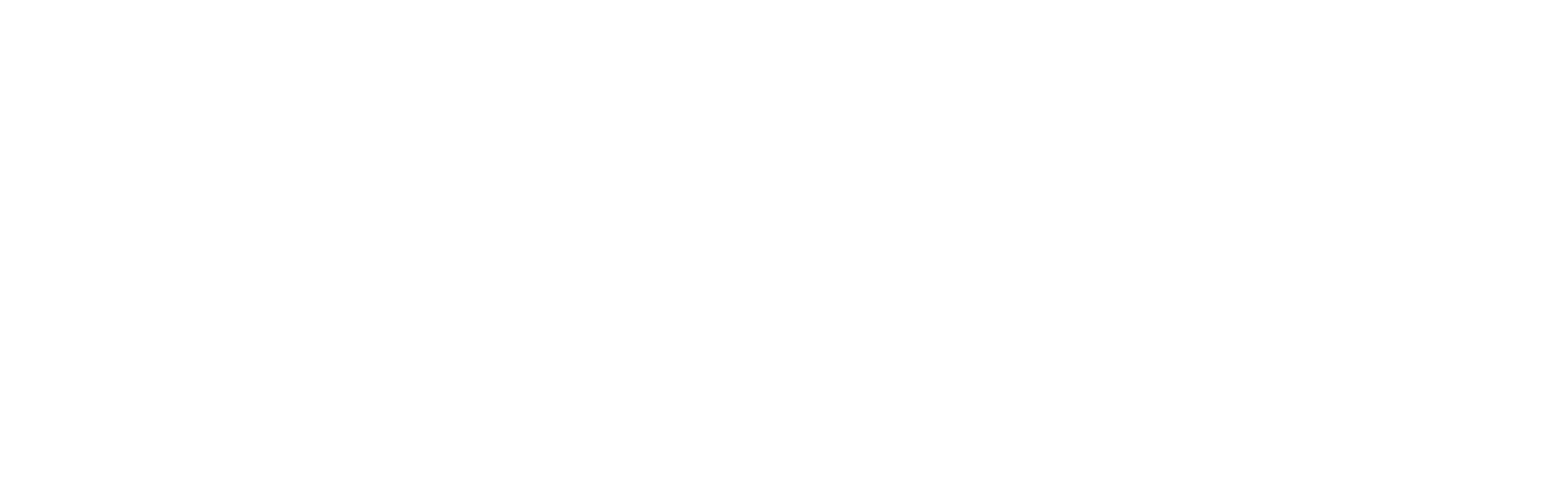 Wat kan ik worden?Beroep ??
Kok
Kelner
Barman
Broodbakker
Slager
Gastheer (vrouw)
Stewardess
Banketbakker
Instellingskok
Receptionist(e)
Traiteur
Productontwikkelaar
Dieetkok
Chocolatier
Entertainer
Host(ess)
Patissier
Docent HTV
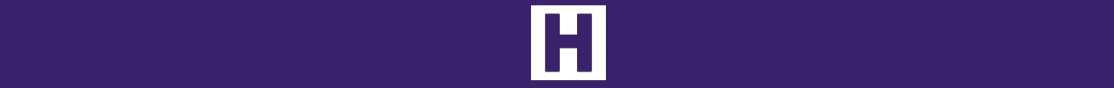 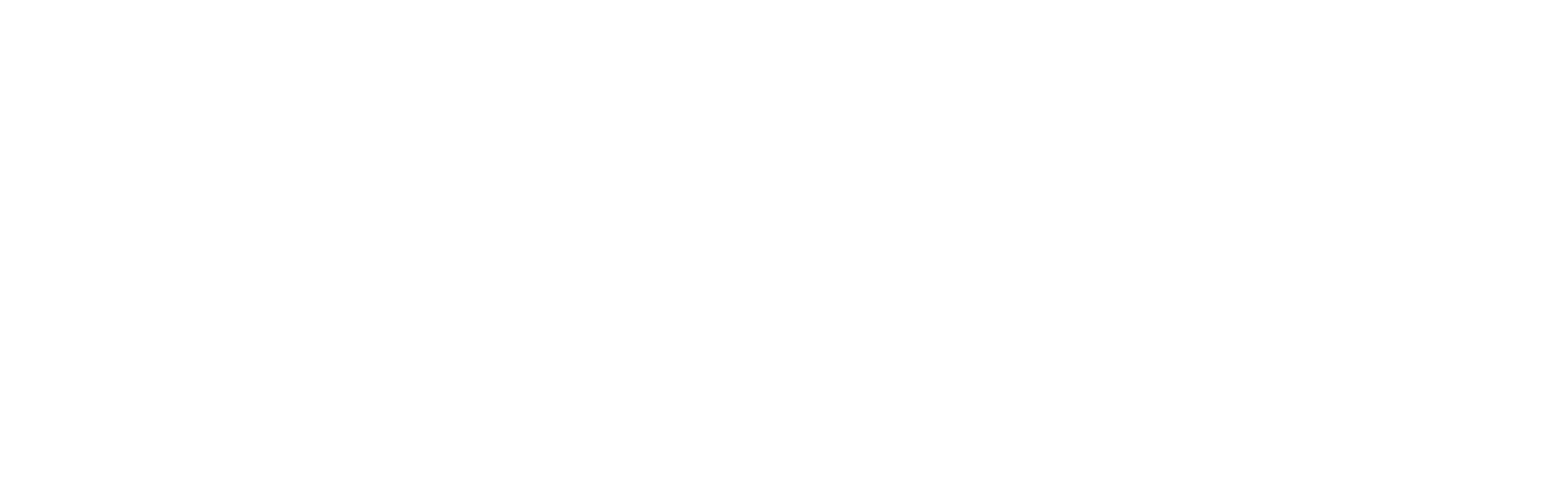 Vakkenpakket lj 3 en 4
Vaktheorie HBR
Praktijk HBR
Nederlands
Engels
Wiskunde
Economie
Mens en maatschappij
Lichamelijke oefening
Rekenen
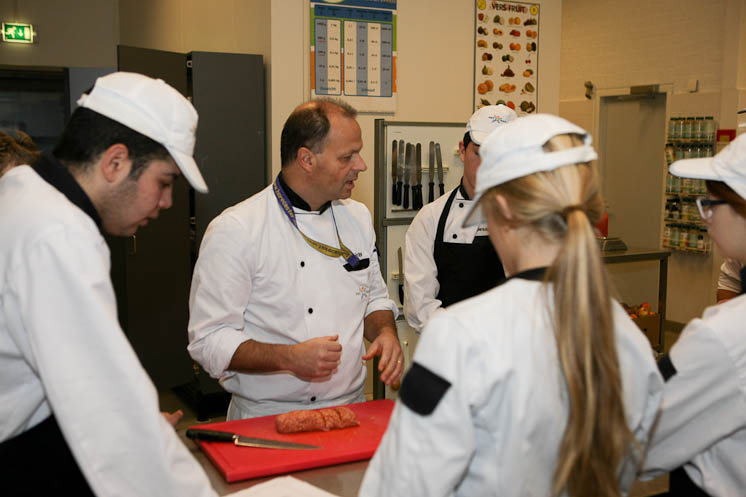 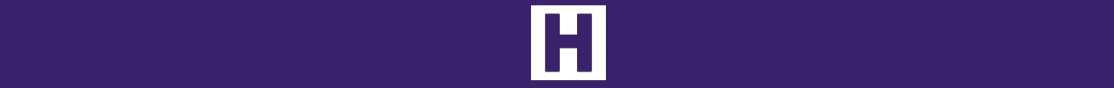 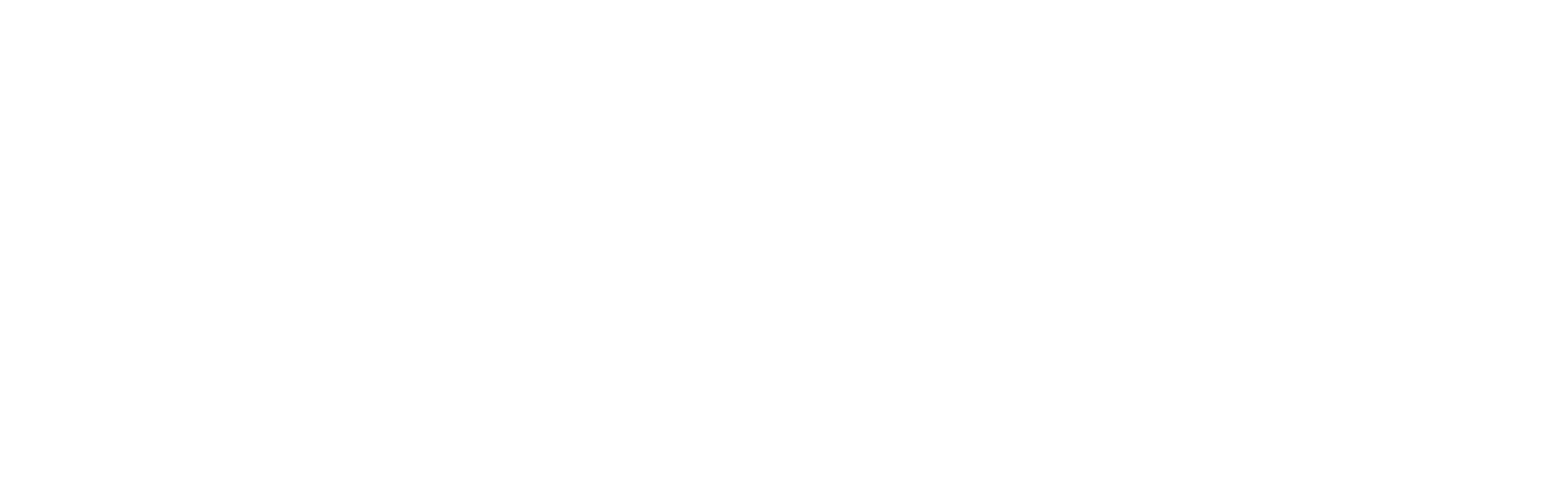 Vakkenpakket praktijk
Brood-en banketbakken
Koken voor gasten
Serveren in het restaurant
recreatie
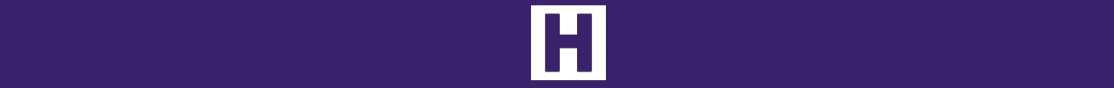 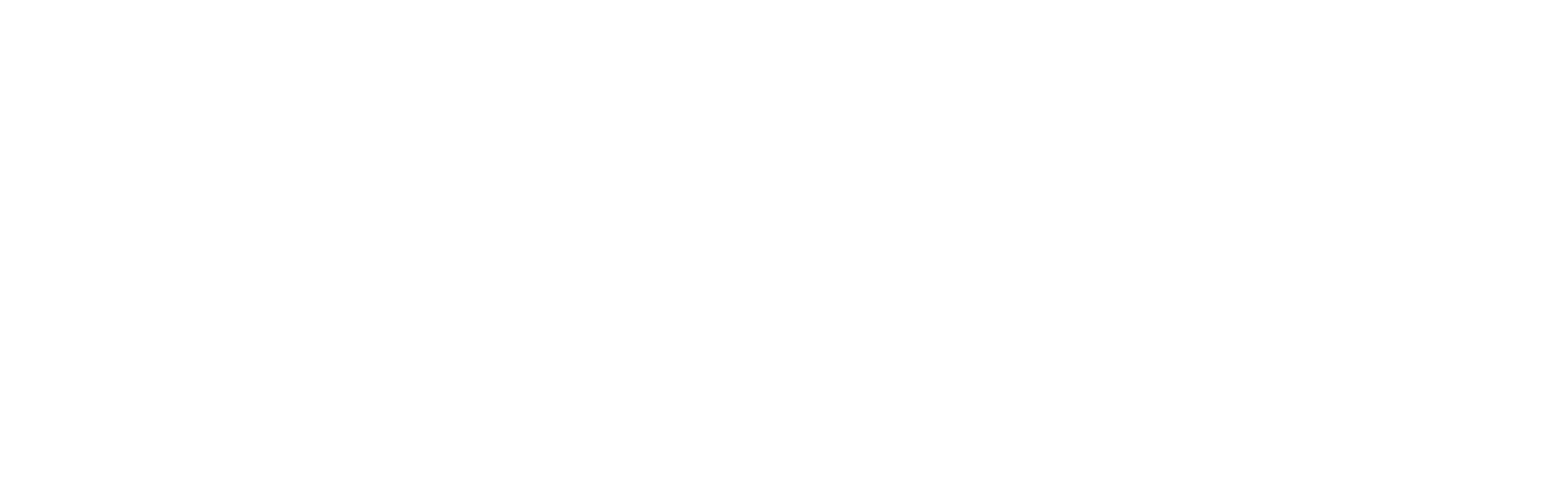 Kleding HBR
Voor veiligheid
Voor hygiëne
Voor herkenbaarheid
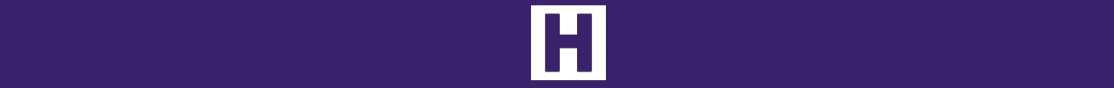 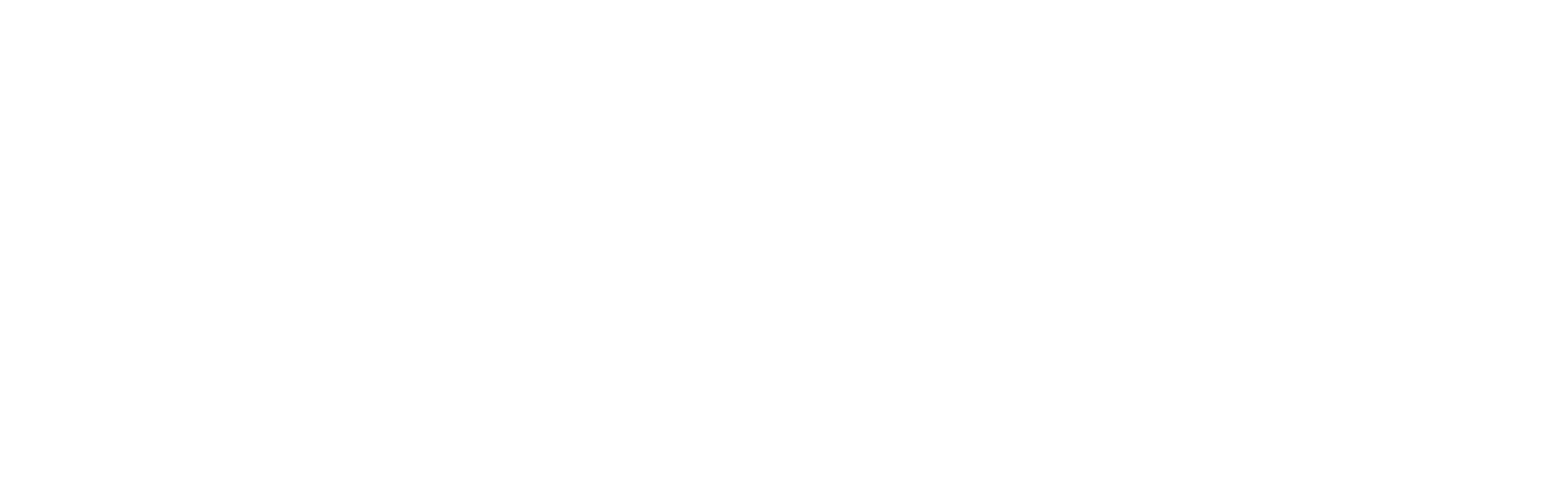 Past TAT HBR bij MIJ?
Je bent graag met eten bezig.
Je vindt het leuk om andere een leuke avond te verzorgen.
Vlotte babbel ook naar vreemde
Plannen en organiseren
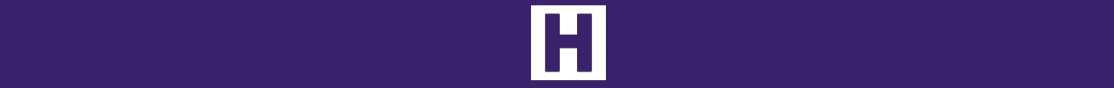 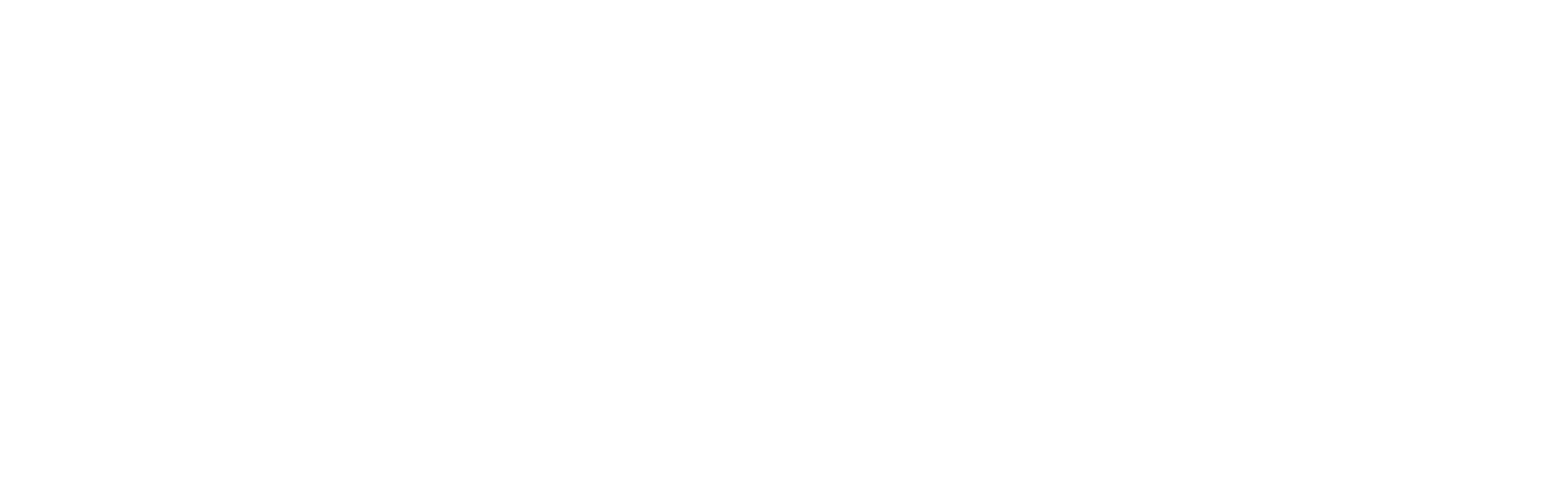 Afsluiting
Bedankt voor je aandacht
Kijkje op de afdeling?
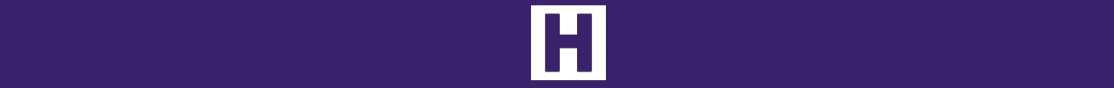 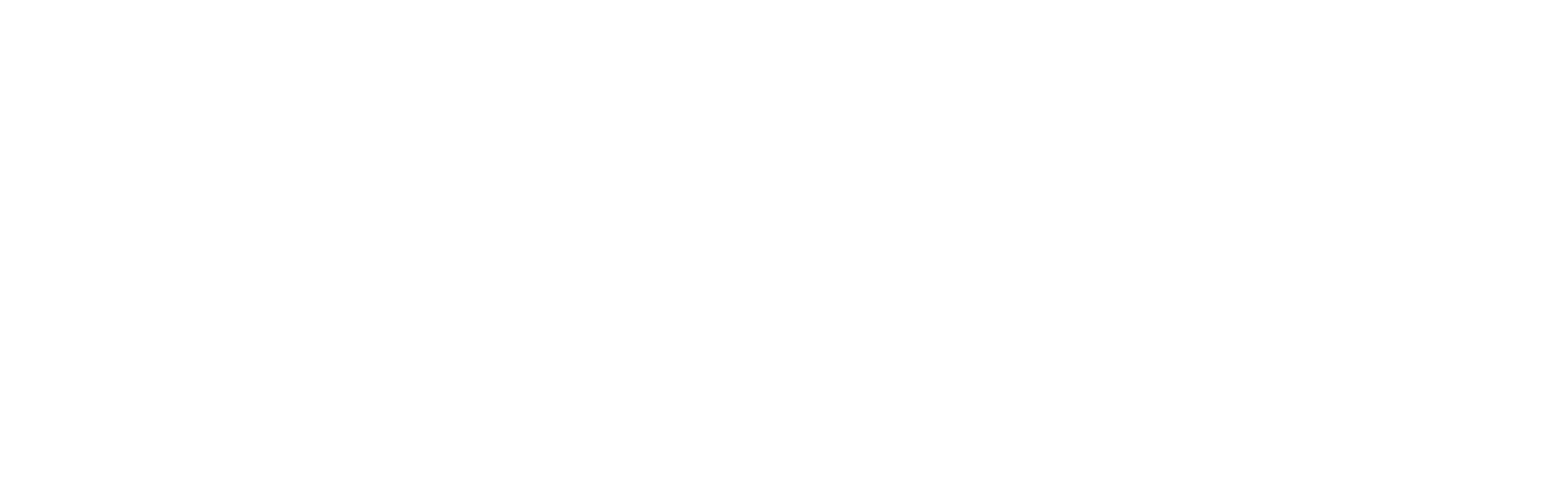